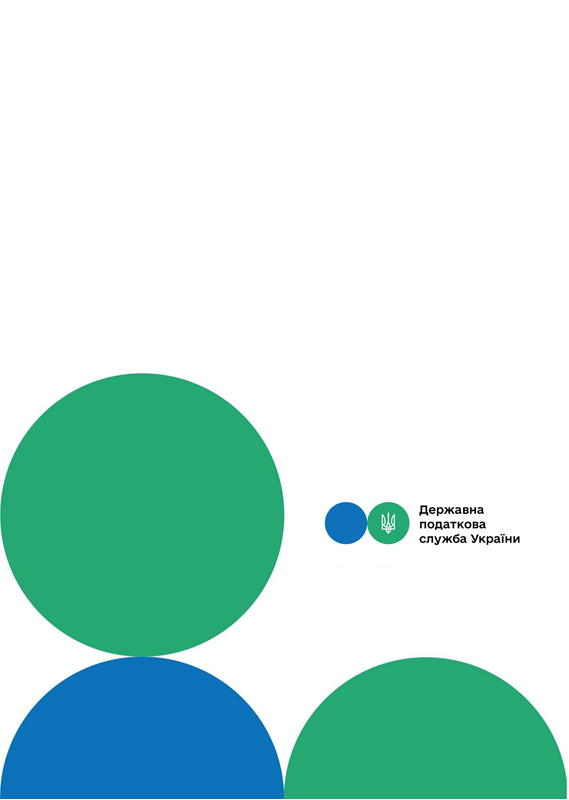 Головне управління ДПС у м. Києві
Друзі, підписуйтеся на офіційні сторінки Державної податкової служби України у соціальних мережах, де ви зможете переглянути новини, актуальні роз'яснення податкових новацій, а також інфографіки, коментарі керівництва, фахівців служби! Буде корисно та цікаво!
Спілкуйтеся з податковою службою дистанційно за допомогою сервісу  «InfoTAX»:
Щодо плати за землю з фізичних осіб
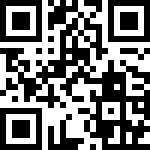 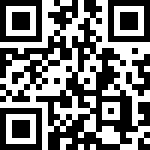 канал ДПС «Telegram»
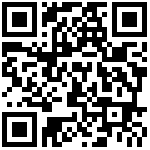 сторінка на «Youtube» каналі ДПС
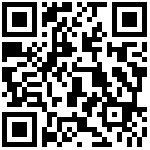 сторінка ДПС на «Facеbook»
Офіційний веб-портал  Державної податкової  служби України: tax.gov.ua
Інформаційно-довідковий департамент ДПС: 0-800-501-007
Січень 2024
3
тРАВ
землю з фізичних осіб понад 4,6 млрд гривень.
	Також повідомляємо, що податкове законодавство надає право платникам податків звернутися письмово або в електронній формі засобами електронного зв'язку (з дотриманням вимог, визначених пунктом 42.4 статті 42 ПКУ) до контролюючого органу за своїм місцем реєстрації у контролюючих органах або за місцем знаходження земельних ділянок, у тому числі право на яку фізична особа має як власник земельної частки (паю), для проведення звірки даних щодо розміру площ та кількості земельних ділянок, земельних часток (паїв), що перебувають у власності та/або користуванні платника податку, права на користування пільгою зі сплати податку з урахуванням положень пунктів 281.4 та 281.5 статті 281 ПКУ, розміру ставки земельного податку та нарахованої суми плати за землю.
	У разі виявлення розбіжностей між даними контролюючих органів та даними, підтвердженими платником плати за землю на підставі оригіналів відповідних документів або належним чином засвідчених копій таких документів, зокрема документів на право власності, користування пільгою, а також у разі зміни розміру ставки плати за землю, контролюючий орган, до якого звернувся платник плати за землю, проводить протягом десяти робочих днів перерахунок суми податку (пункт 286.5 статті 286 ПКУ).
Відповідно до статті 269 Податкового кодексу України (далі – ПКУ) платниками плати за землю є власники земельних ділянок, земельних часток (паїв), землекористувачі, яким відповідно до закону надані у користування земельні ділянки державної та комунальної власності на правах постійного користування та платники орендної плати – землекористувачі (орендарі) земельних ділянок державної та комунальної власності на умовах оренди.
	Об’єктом оподаткування платою за землю є земельні ділянки, які перебувають у власності, земельні частки (паї), які перебувають у власності, земельні ділянки державної та комунальної власності, які перебувають у володінні на праві постійного користування та земельні ділянки державної та комунальної власності, надані в користування на умовах оренди (стаття 270 ПКУ).
	Податок фізичними особами сплачується протягом 60 днів з дня вручення податкового повідомлення-рішення (пункт 287.5 статті 287 ПКУ).
	Станом на 01.12.2023 територіальними органами ДПС сформовано понад 7,7 млн податкових повідомлень-рішень по платі за землю фізичним особам на суму 3,9 млрд грн. Разом з тим, фізичними особами – підприємцями задекларовано податкових зобов’язань з плати за землю на суму 0,85 млрд гривень.
	За результатами проведеної роботи станом на 21.12.2023 року до місцевих бюджетів надійшло плати за
1
2